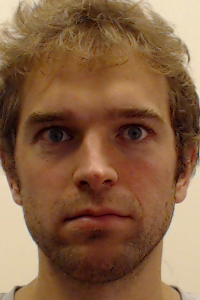 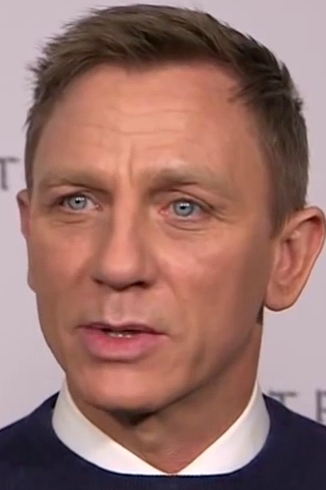 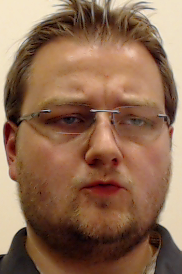 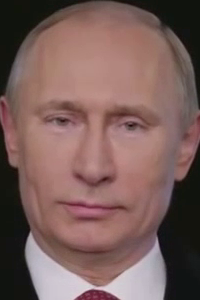 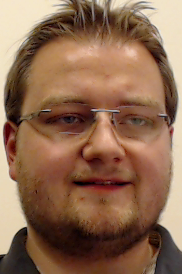 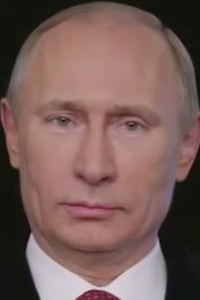 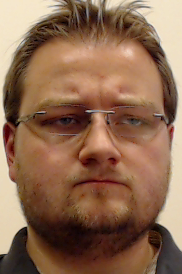 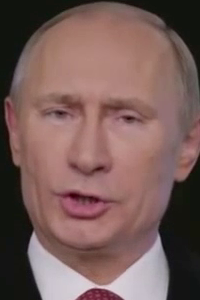 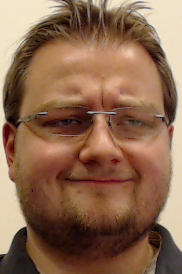 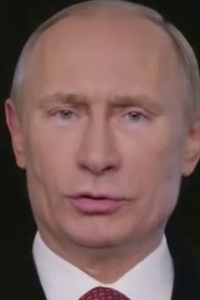 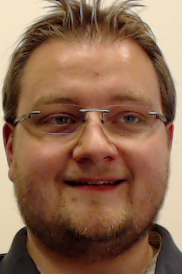 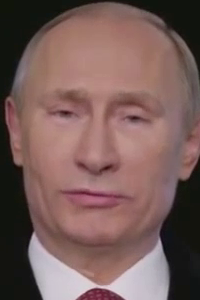 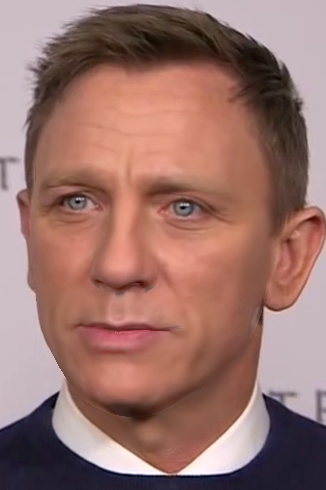 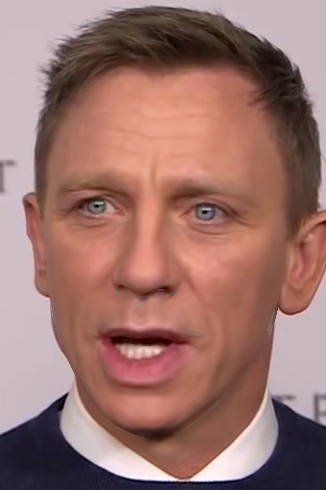 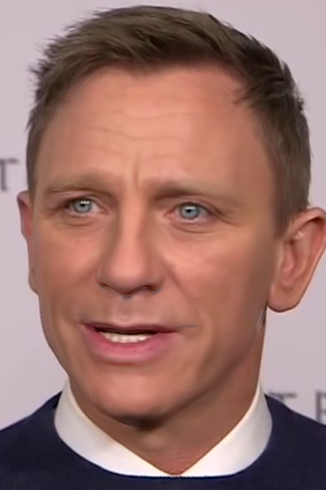 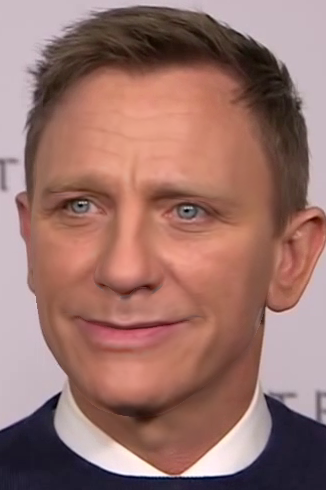 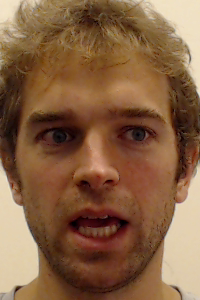 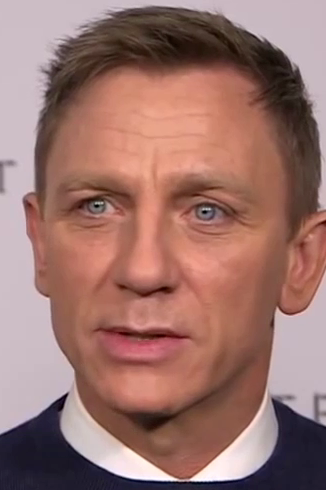 Input
Input
Input
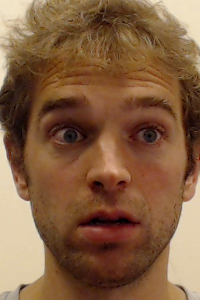 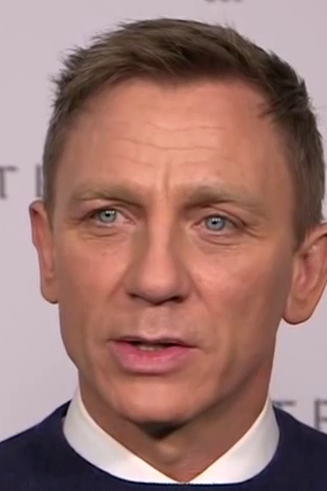 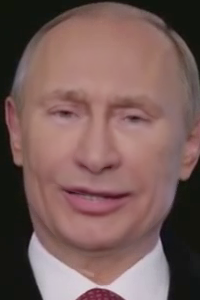 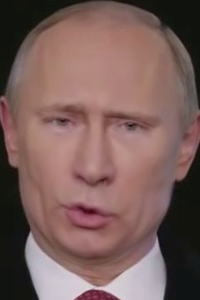 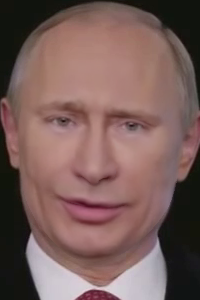 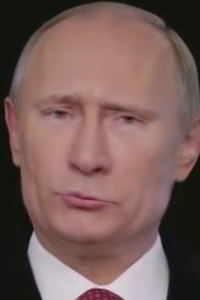 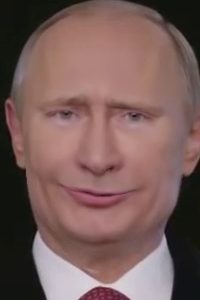 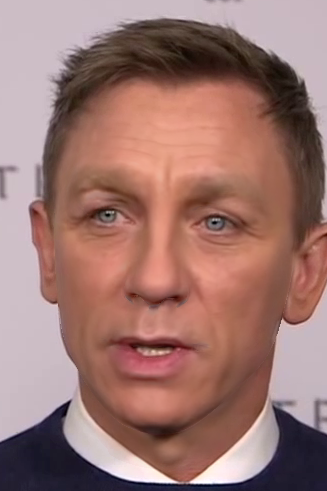 Reenactment
Reenactment
Reenactment
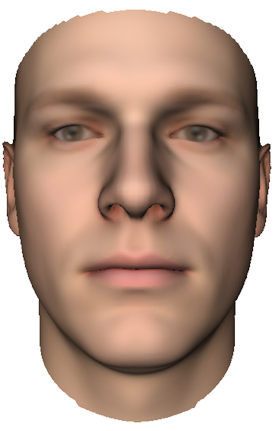 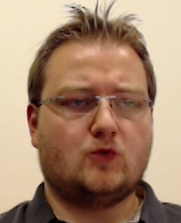 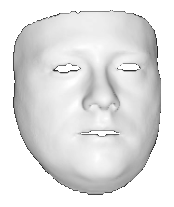 Face2Face:  Real-time Face Capture and Reenactment of RGB-Videos             Justus Thies1, Michael Zollhöfer2, Marc Stamminger1, Christian Theobalt2, Matthias Nießner3                                1University of Erlangen-Nuremberg     2Max-Planck-Institute for Informatics    3Stanford University
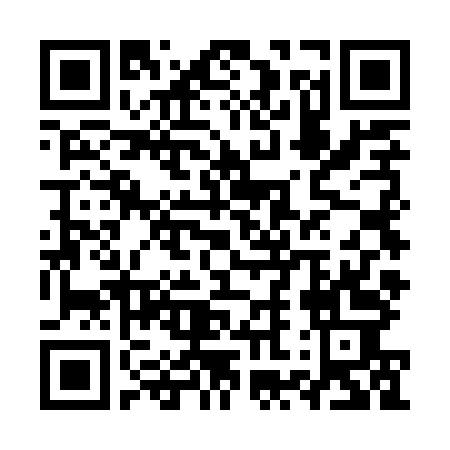 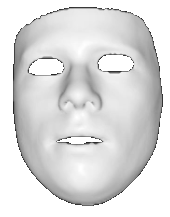 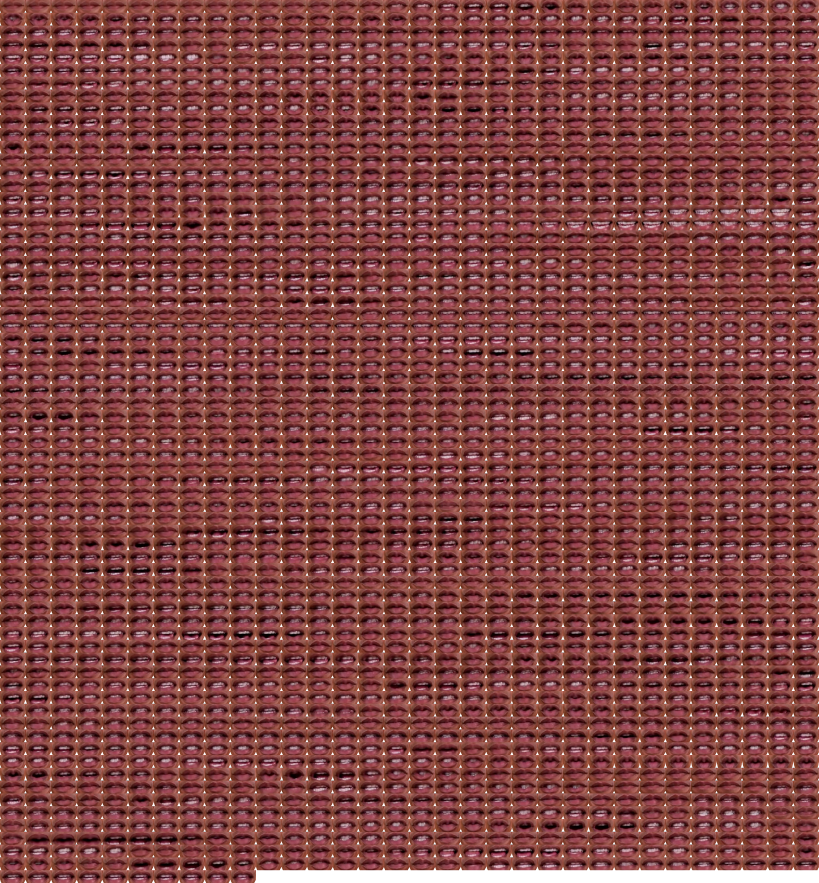 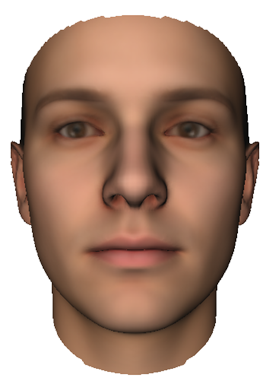 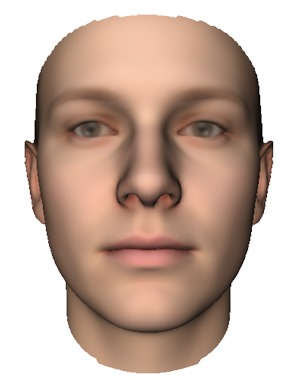 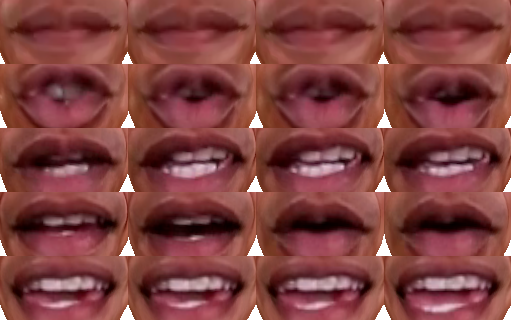 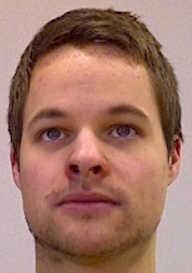 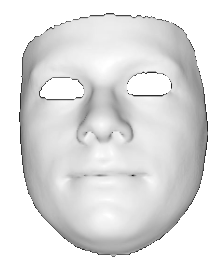 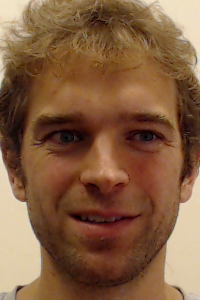 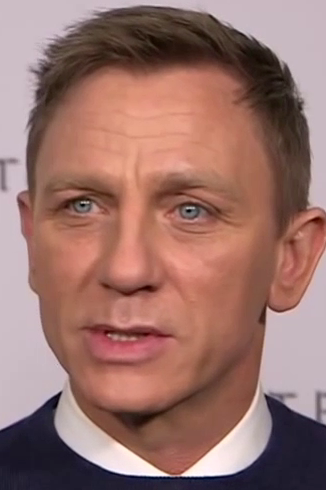 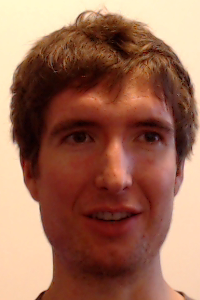 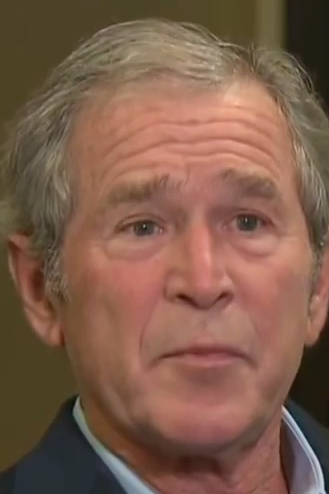 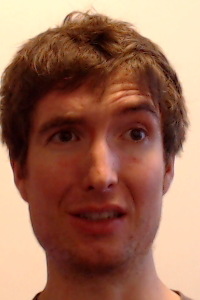 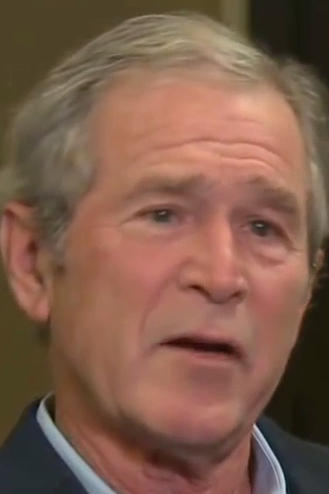 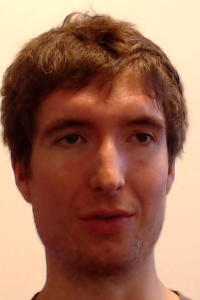 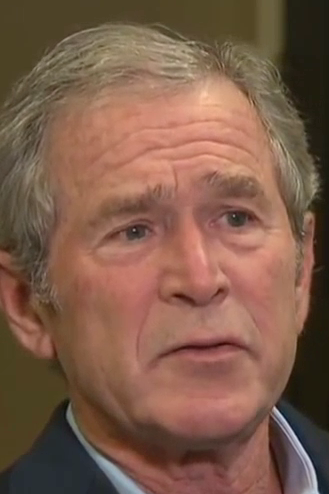 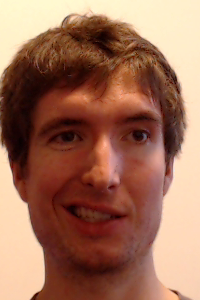 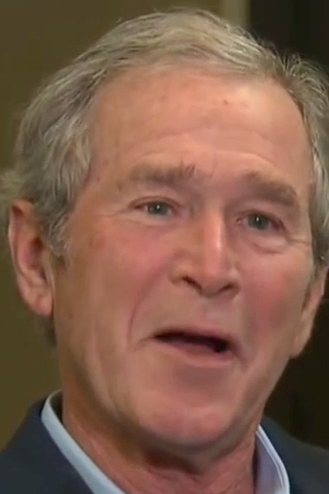 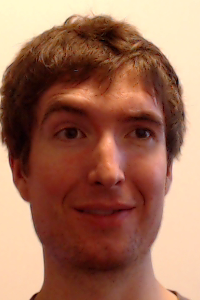 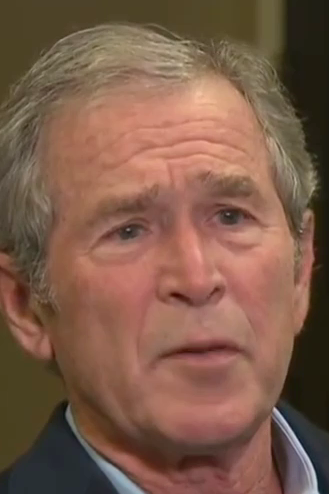 Face Capture:
Parametric Face Model
Tri-linear Face Model
Spherical Harmonics (3-Bands)

Energy Formulation



Non-Rigid Model-Based Bundling
Minimize energy for multiple frames in a joint optimization
All frames share the same identity parameters
Use a coarse-to-fine optimization scheme

Online – Tracking
Use the estimated identity of the bundling step
Optimize for light, rigid and expression parameters

Optimization Framework
Data-parallel Iteratively Reweighted Least Squares solver based on the GPU-based Gauss-Newton framework of Thies et al. 2015.
Reenactment:
Expression Transfer
Solve the deformation transfer energy of Sumner et al. 2004 in the subspace of the blendshape model






Mouth Retrieval
Find frame in the recorded video that best                                                        matches the transferred expressions
The used similarity metric is based on the                                                         estimated face parameters and the photometric                                             similarity (LBP + cross-correlation)
To reduce the computational costs we first find the best fitting target mouth frame based on a frame-to-cluster matching strategy. We improve temporal coherence by using a dense appearance graph to find a compromise between the last retrieved frame and the target mouth frame.
On the right you can see a cross-validation                                                          result in the self-reenactment scenario
Comparisons:
Tracking
Our tracking results compete with state-of-the-art online and offline face tracking methods








Reenactment
Our real-time system achieves comparable results as previous reenactment methods




References
[Sumner et al. 2004]	R. W. Sumner and J. Popovic. Deformation transfer for triangle meshes. ACM TOG, 23(3):399–405, 2004.
[Dale et al. 2011]	K. Dale, K. Sunkavalli, M. K. Johnson, D. Vlasic, W. Matusik, and H. Pfister. Video face replacement. ACM TOG, 30(6):130, 2011.
[Shi et al. 2014]	F. Shi, H.-T. Wu, X. Tong, and J. Chai. Automatic acquisition of high-fidelity facial performances using monocular videos. ACM TOG, 33(6):222, 2014.
[Cao et al. 2014]	C. Cao, Q. Hou, and K. Zhou. Displaced dynamic expression regression for real-time facial tracking and animation. ACM TOG, 33(4):43, 2014.
[Garrido et al. 2014]	P. Garrido, L. Valgaerts, O. Rehmsen, T. Thormaehlen, P. Perez, and C. Theobalt. Automatic face reenactment. In Proc. CVPR, 2014.
[Thies et al. 2015]	J. Thies, M. Zollhofer, M. Nießner, L. Valgaerts, M. Stamminger, and C. Theobalt. Real-time expression transfer for facial reenactment. ACM TOG, 34(6), 2015.
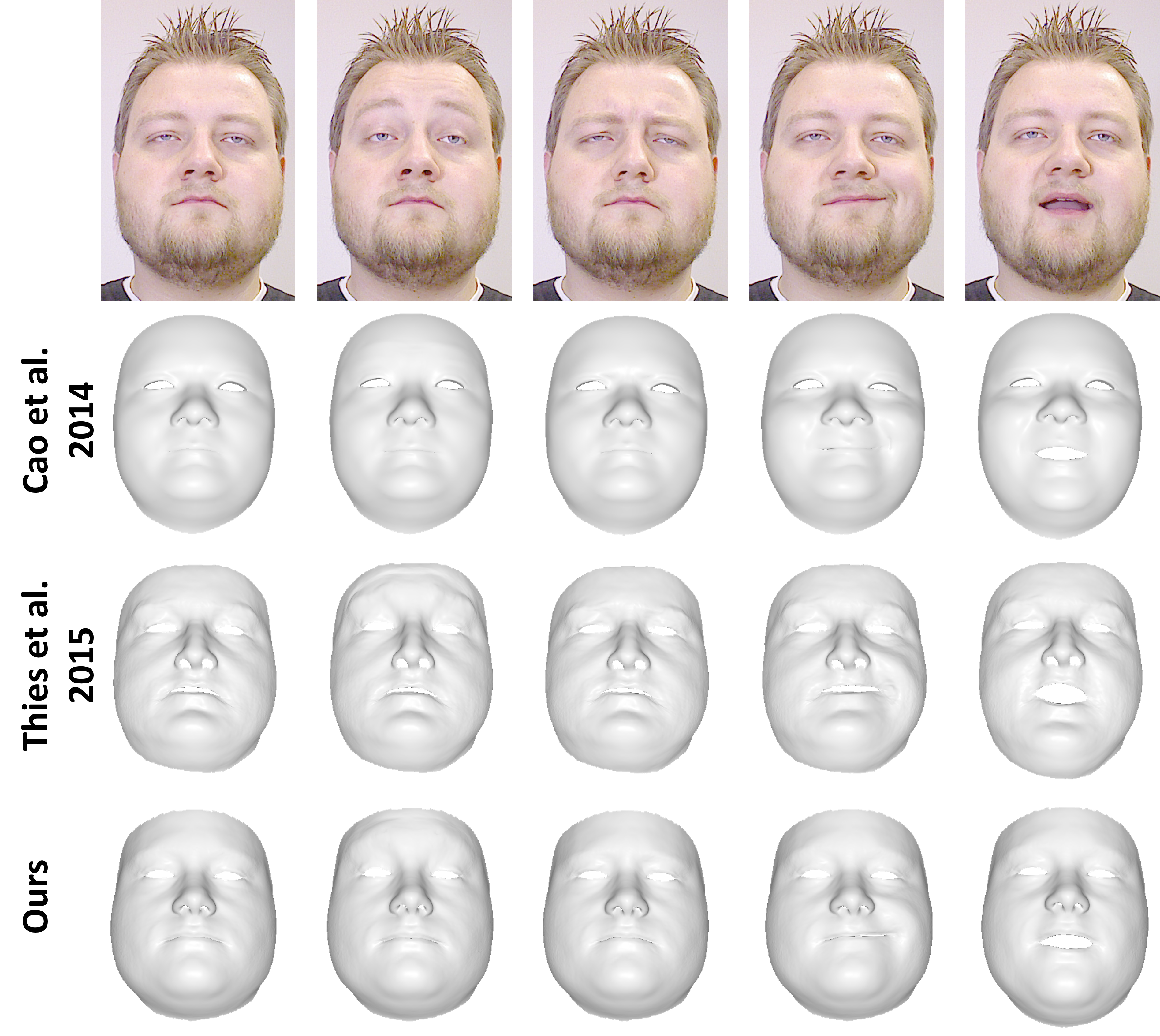 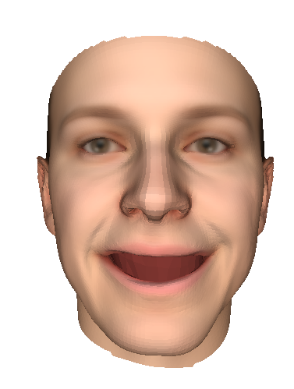 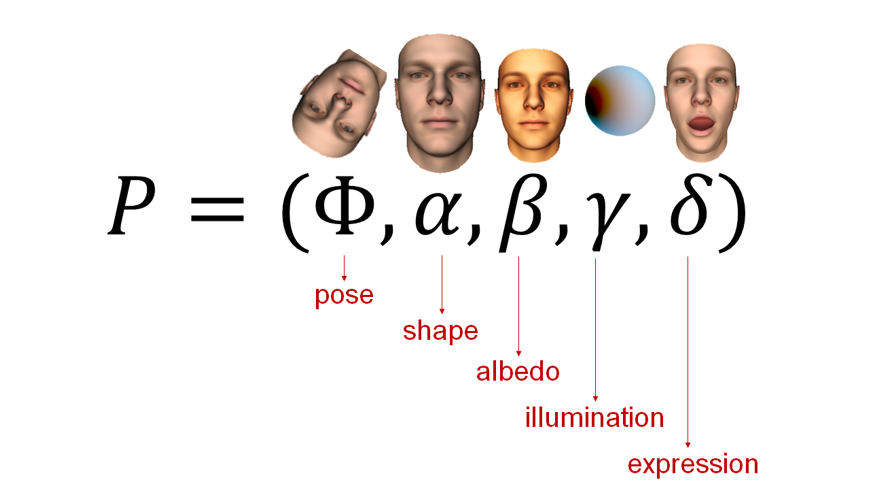 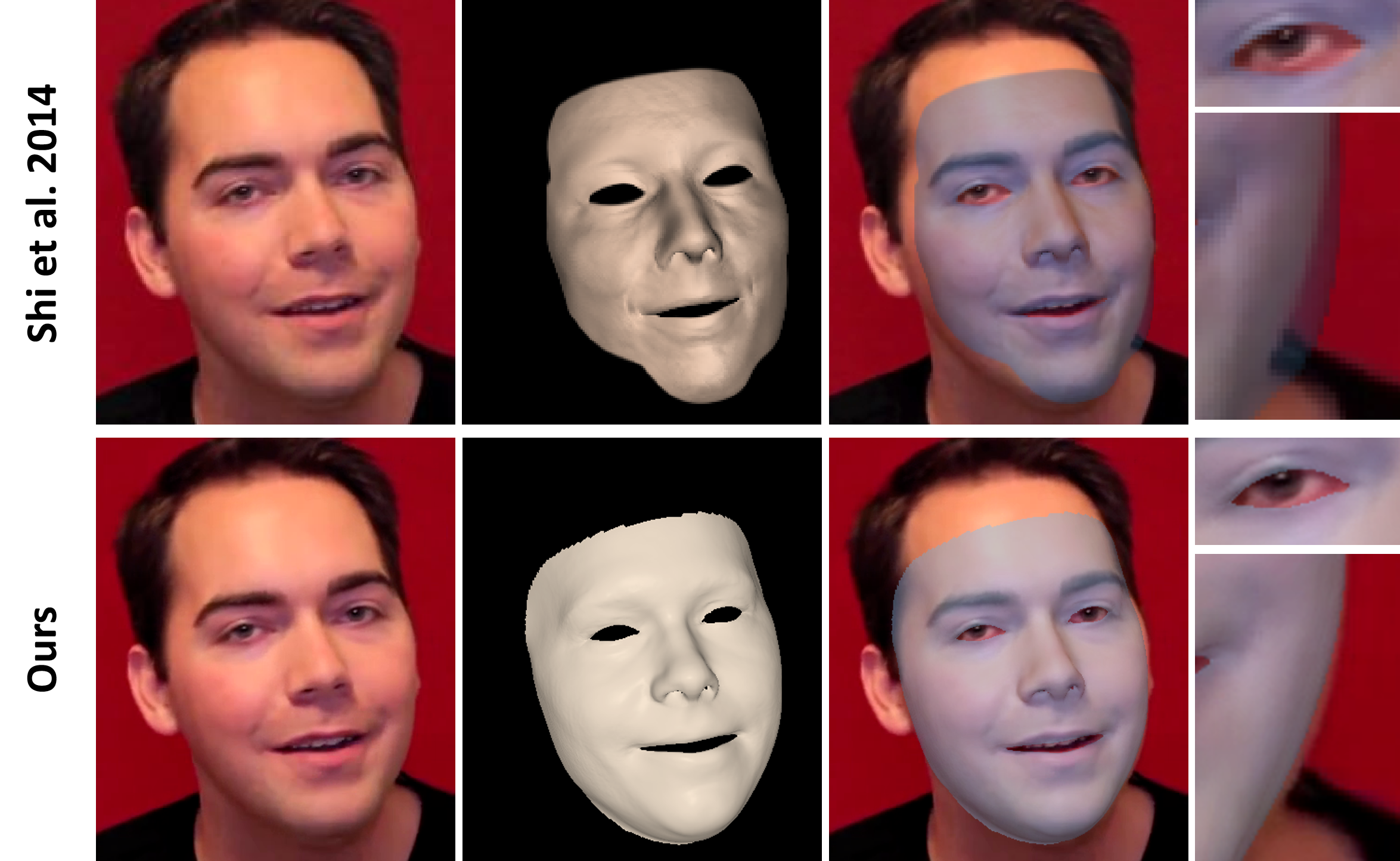 Input
Output
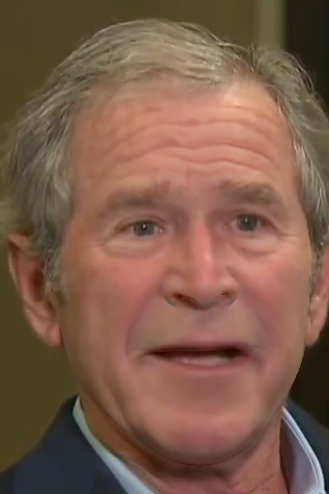 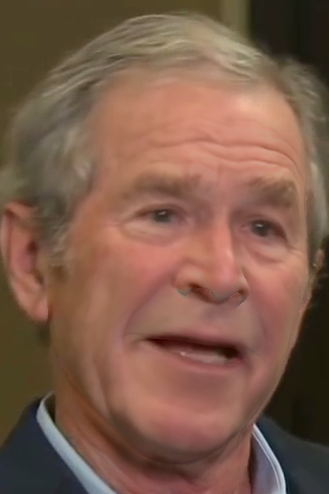 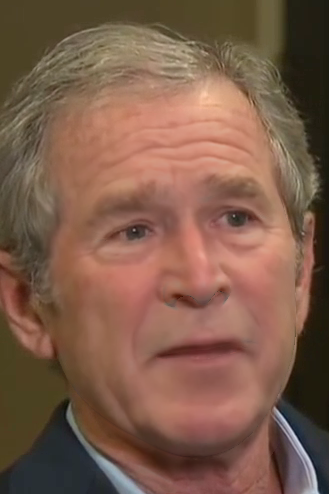 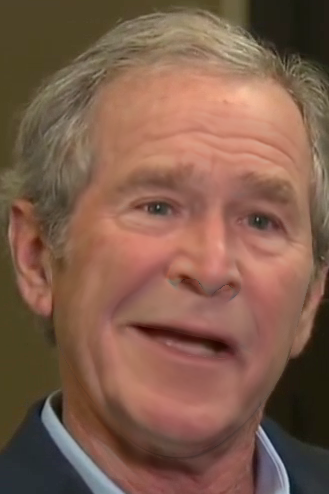 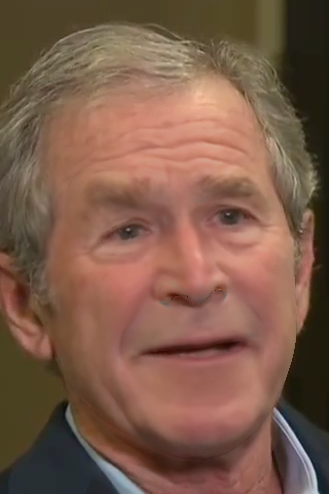 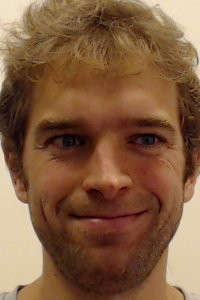 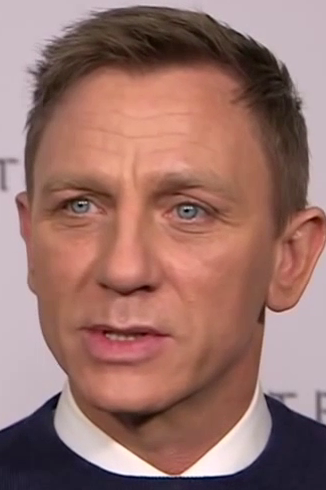 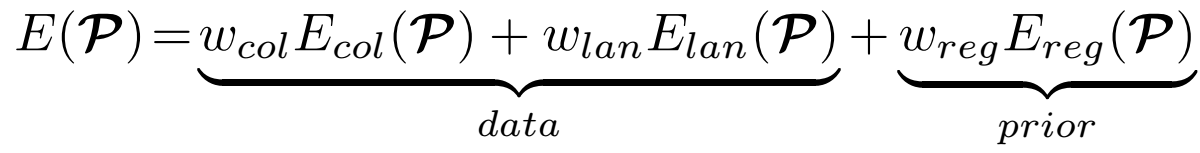 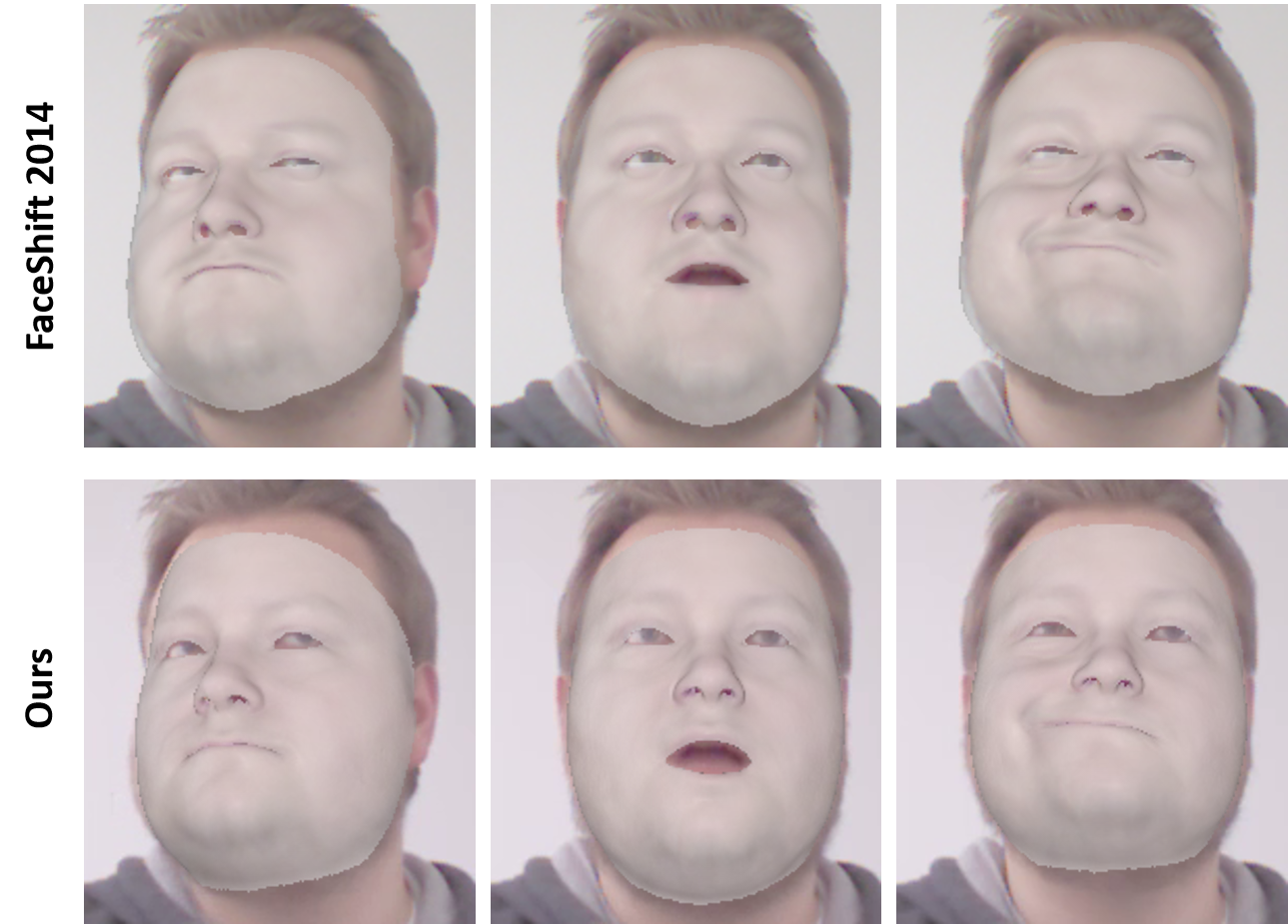 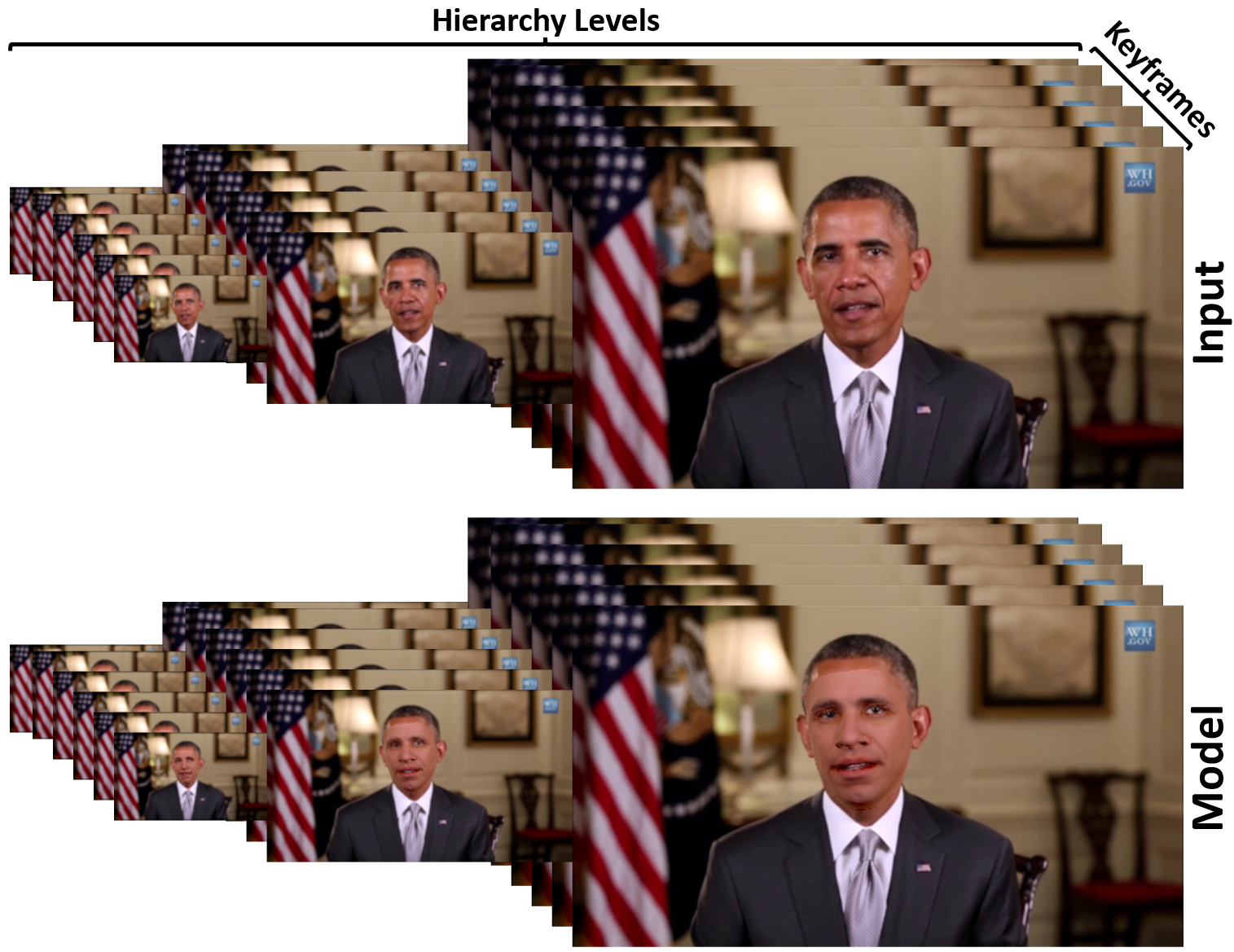 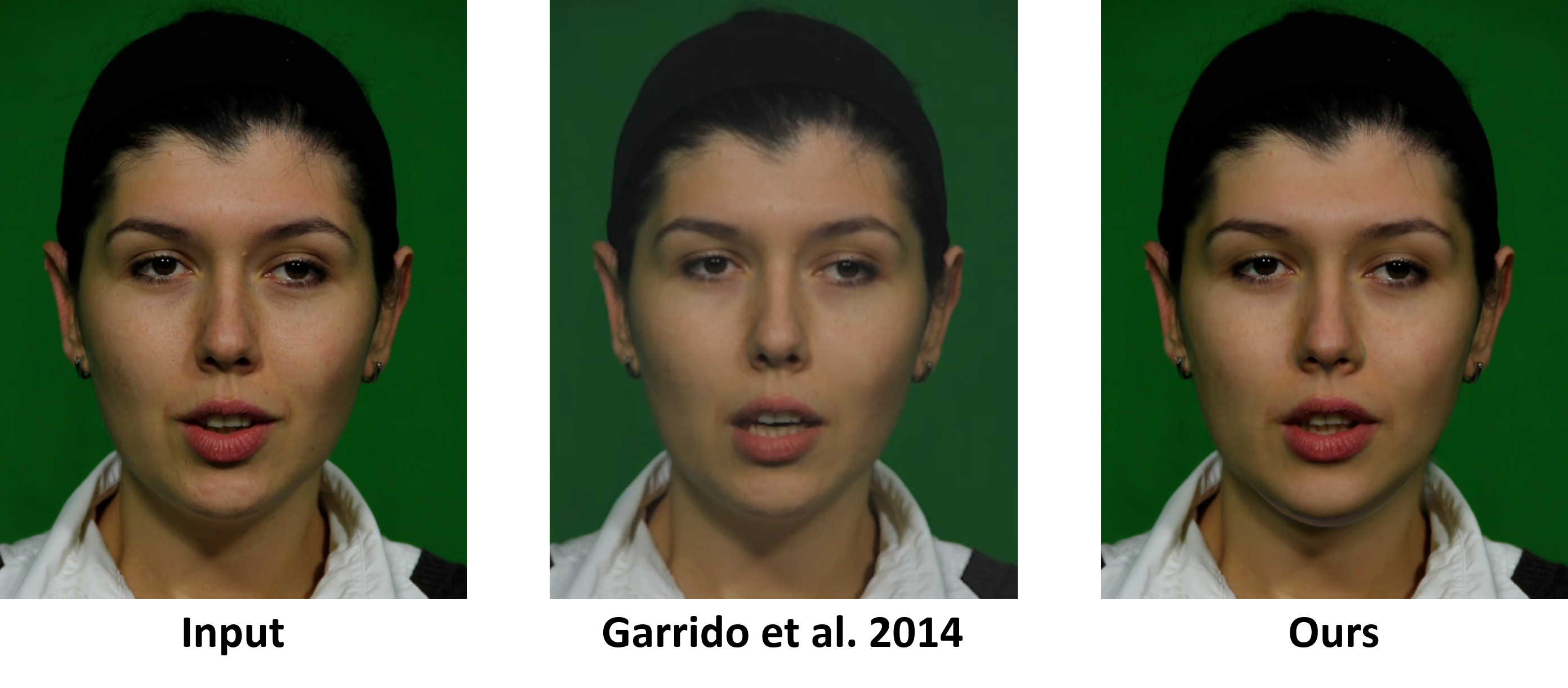 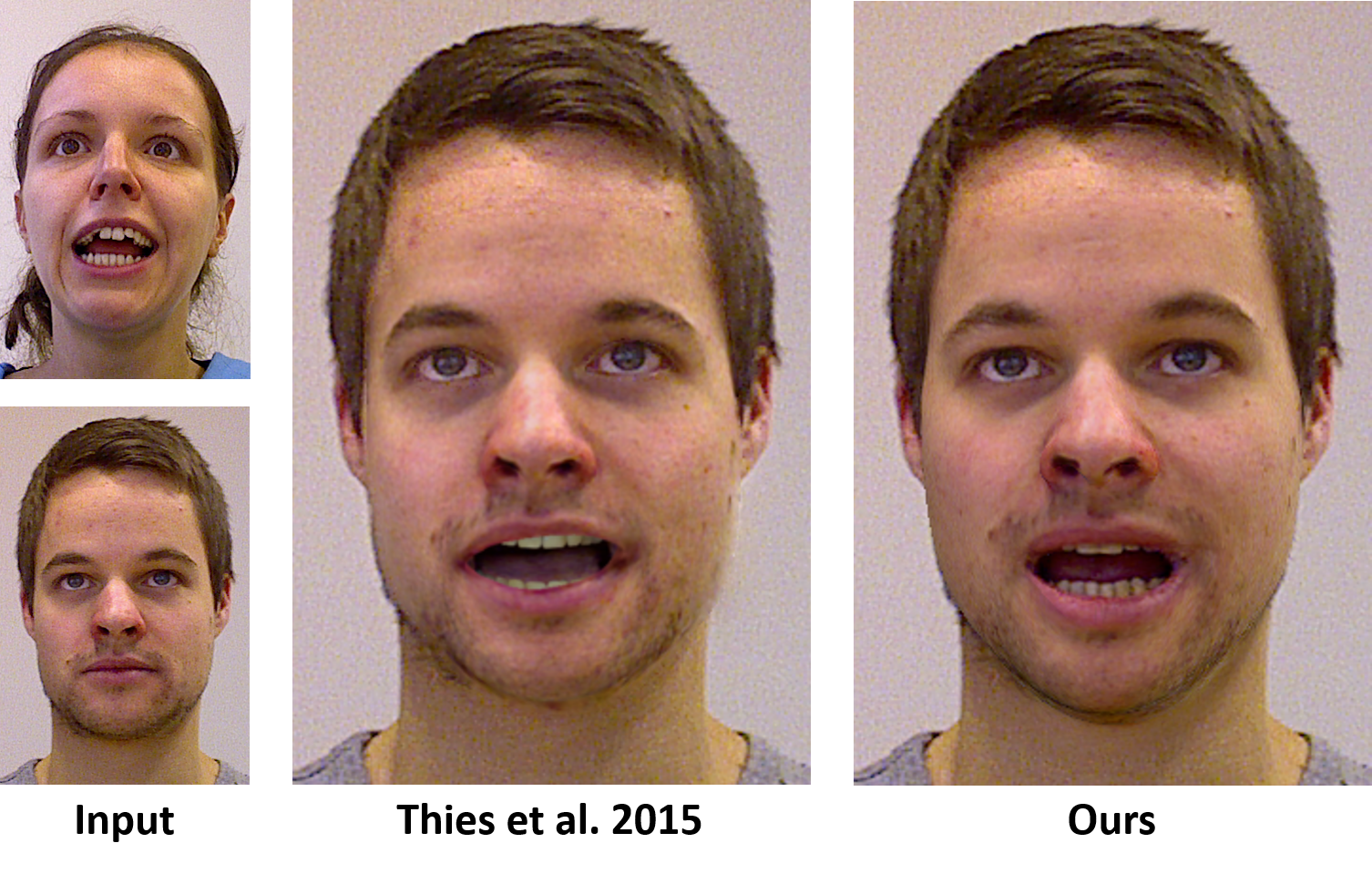 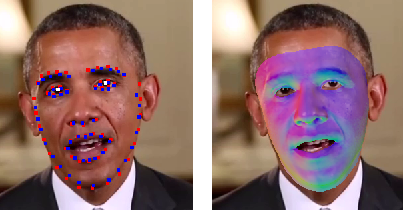 Input                                      Dale et al. 2011      Garrido et al. 2014                 Ours
Input        Thies et al. 2015                 Ours
Input                        Garrido et al. 2014                         Ours
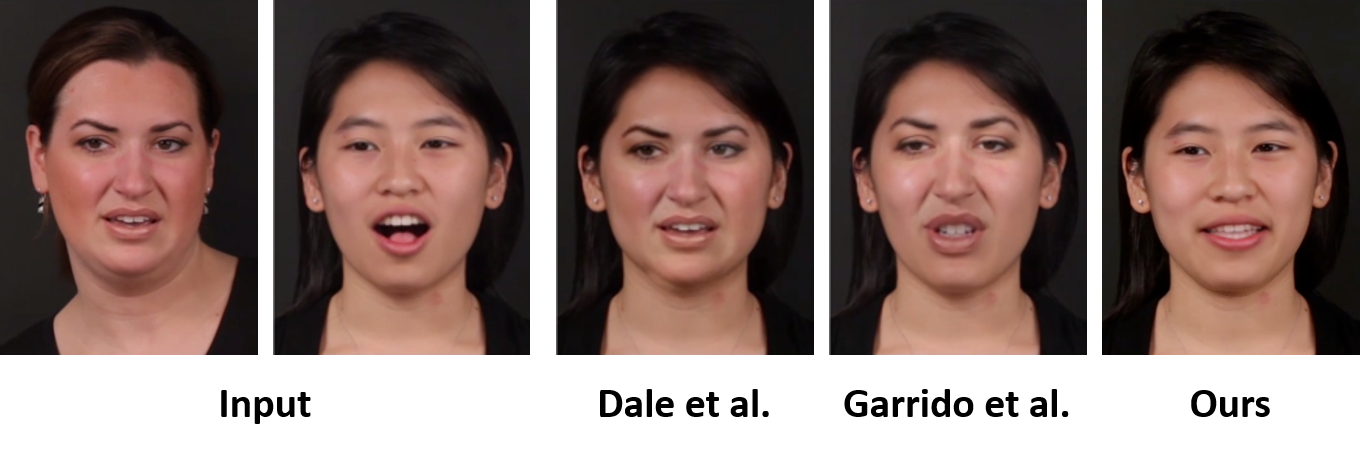 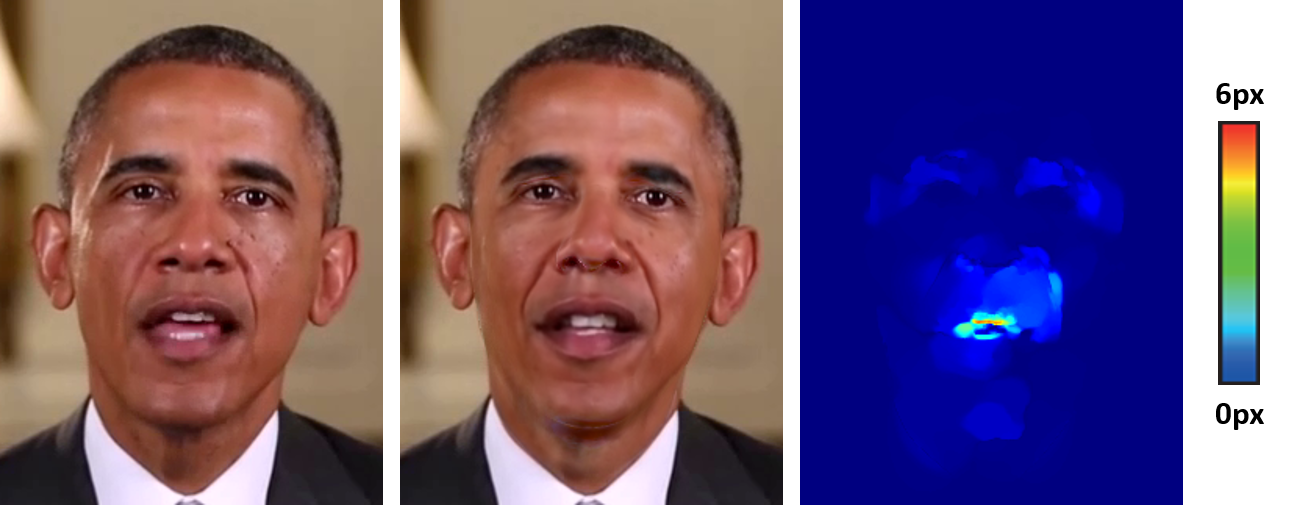